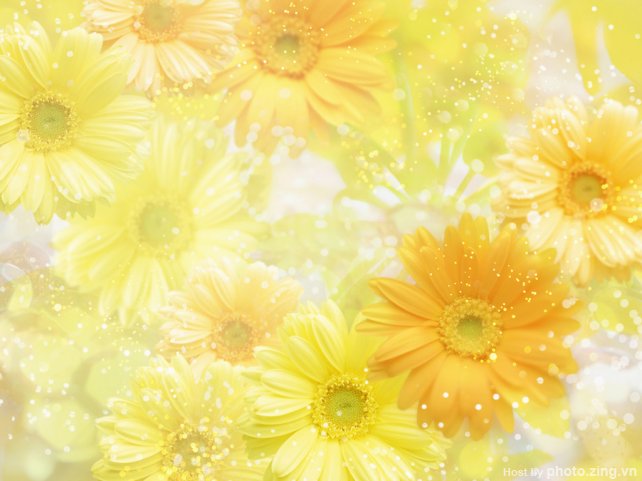 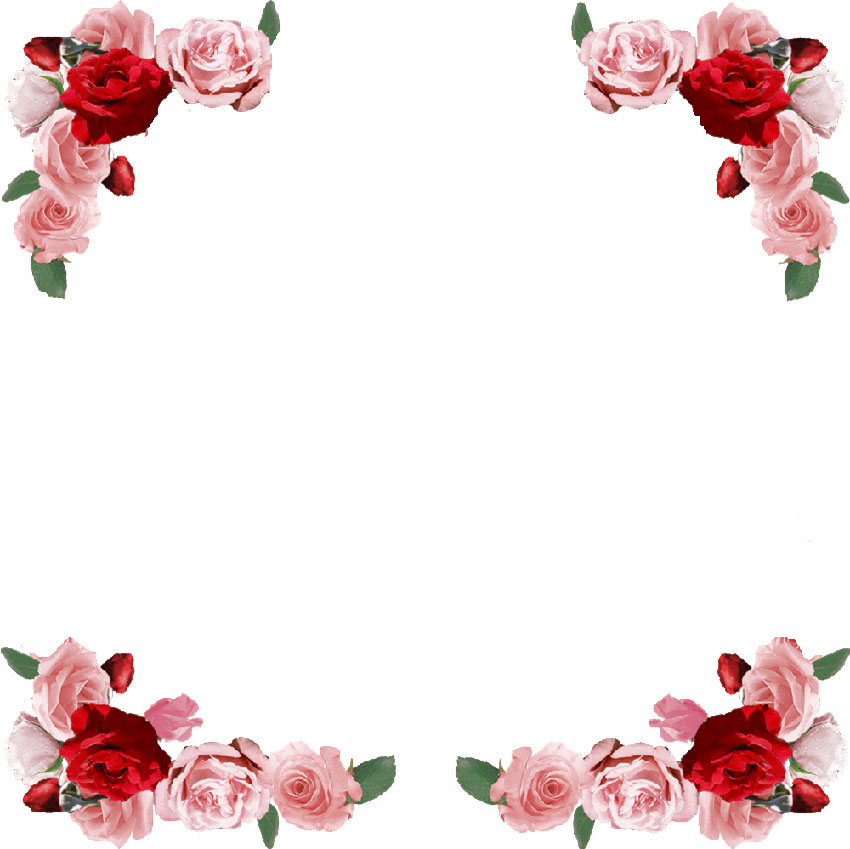 English 8
UNIT 5 . FESTIVALS IN VIET NAM
PERIOD 38: COMMUNICATION
Welcometo our class
Teacher: Nguyen Thi Hien
Long Bien Secondary School
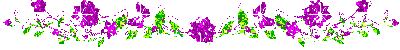 Unit 5: Festivals in Viet Nam
Lesson 4: Communication
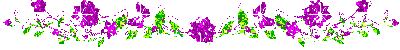 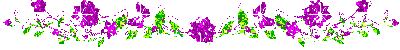 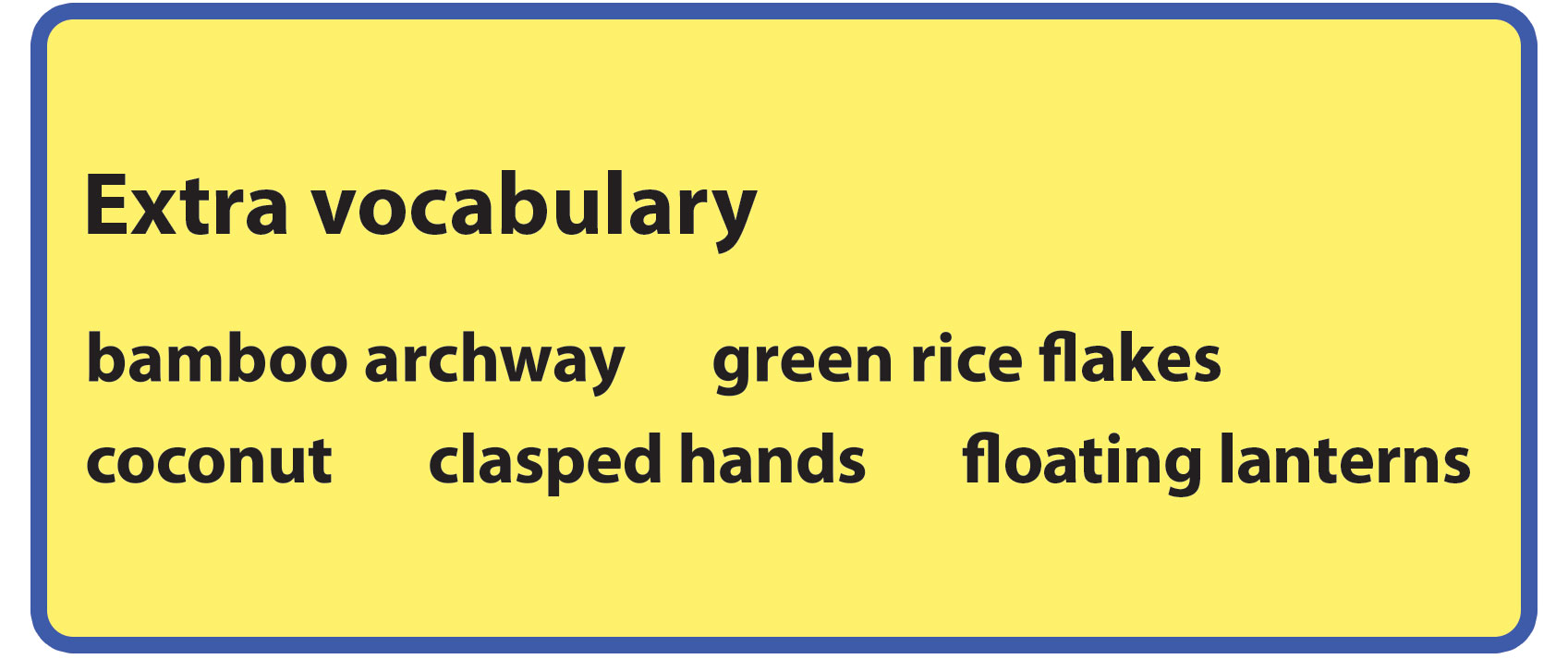 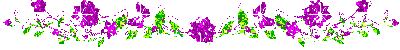 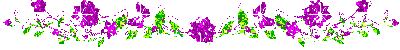 1. Look at the pictures. Discuss the following questions with a partner and then write the right words under the pictures.
a. What are the things in the pictures?
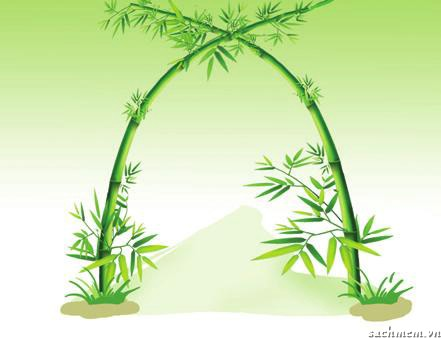 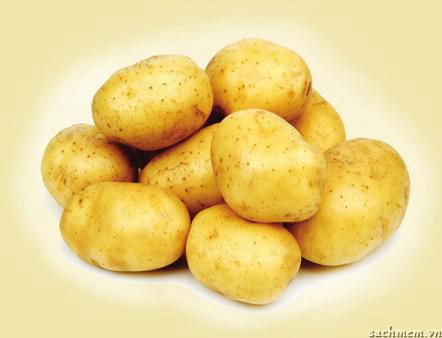 bamboo archway
potatoes
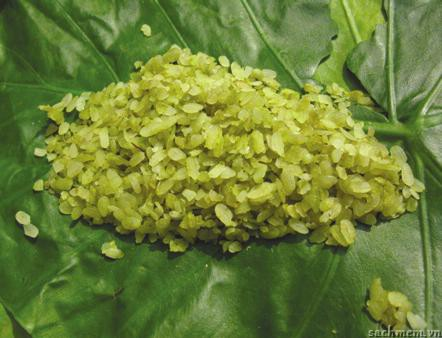 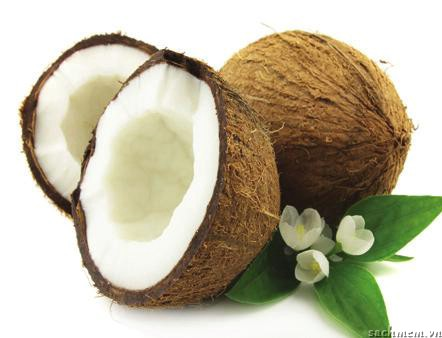 green rice flakes
coconut
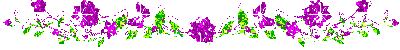 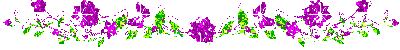 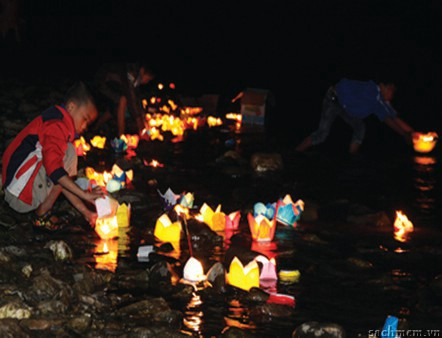 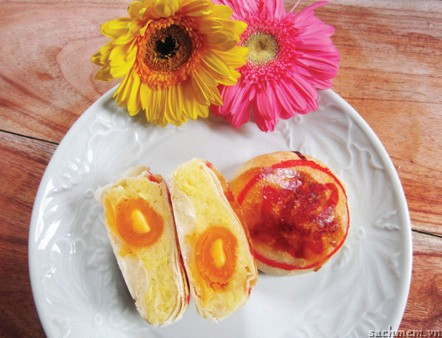 pia cake
lanterns
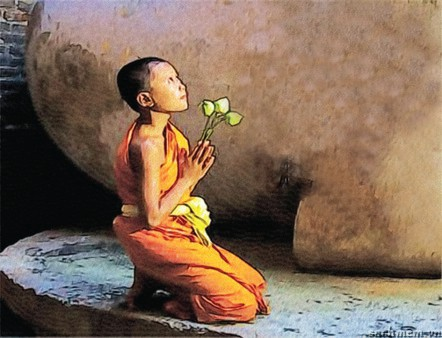 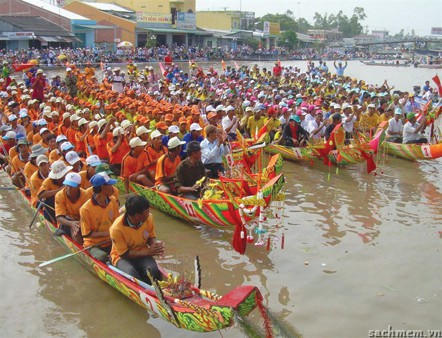 dragon boat race
clasped hands
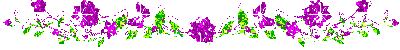 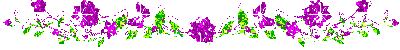 2. Now listen to an interview between a TV reporter and a man about a festival to check your answers.
b. Do you know the festivals at which they appear?
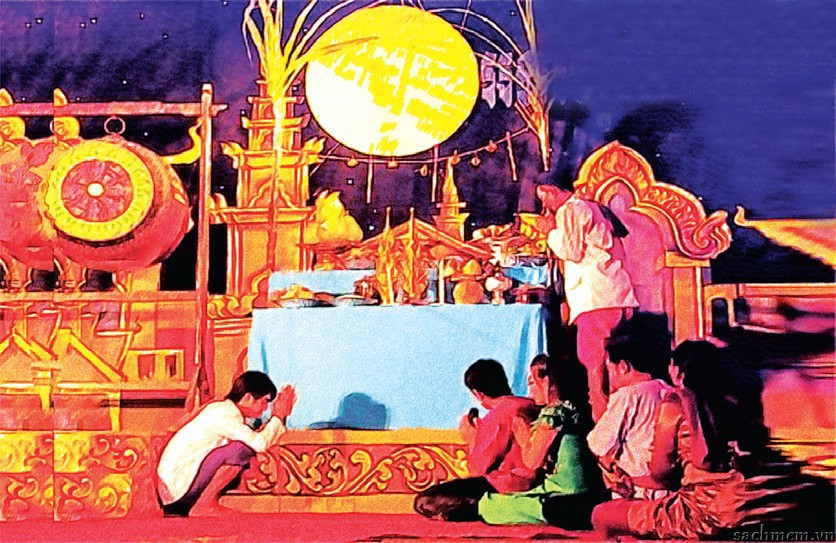 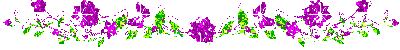 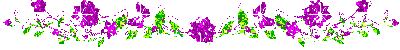 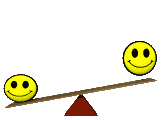 Ooc bom boc festival
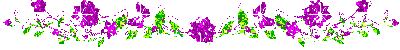 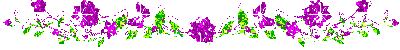 3. Listen to the interview again and complete the table below with the answers to the suggested questions.
Soc Trang
14th, 15th evenings of the 10th lunar month
Moon God
have a worshipping ceremony
float paper lanterns
hold dragon boat races
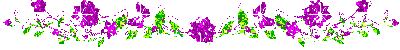 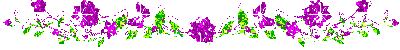 4. Role-play in groups of three. One of you is a reporter; two of you are locals. Do an interview about a local festival. It can be a real or an imaginary festival.
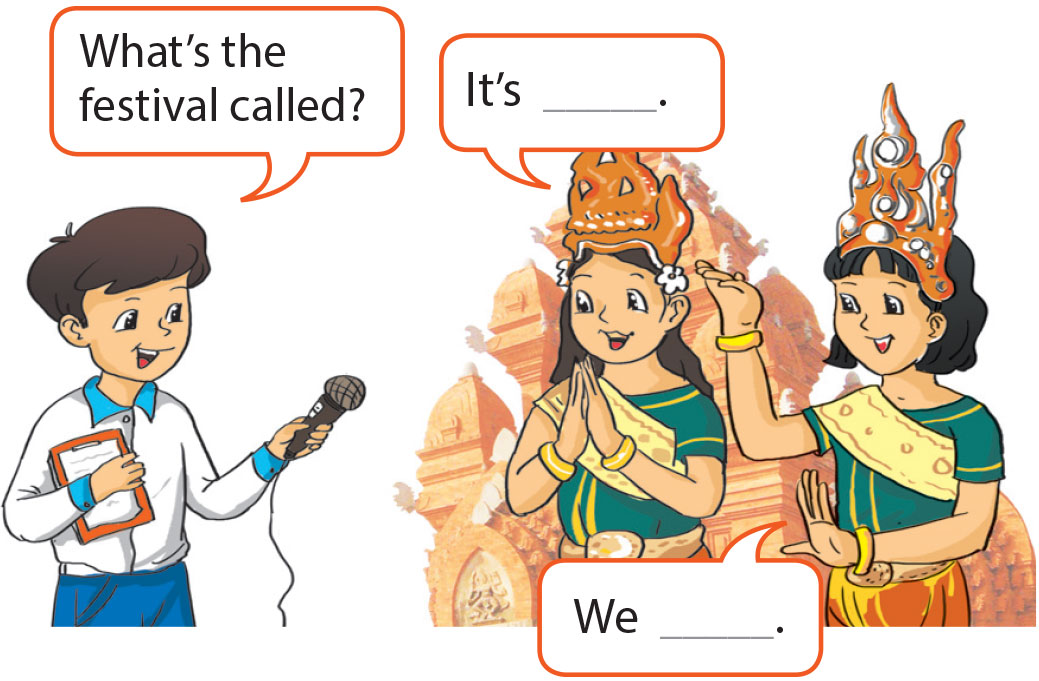 Example:
A:  Good morning. Can I ask you some questions about this festival?
B:  Yes, of course.
A:  What is the festival called?
B:  It's ____. It's held in ____.
A:  Who do you worship at the festival?
C:  We worship ____.
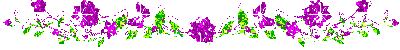 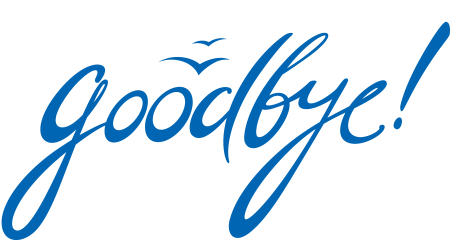